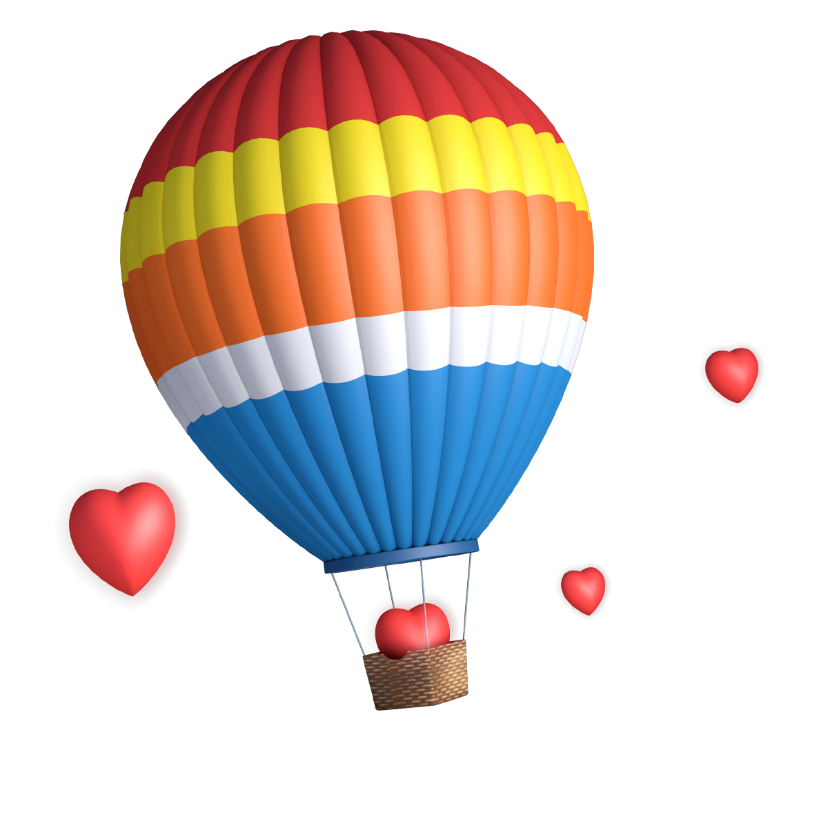 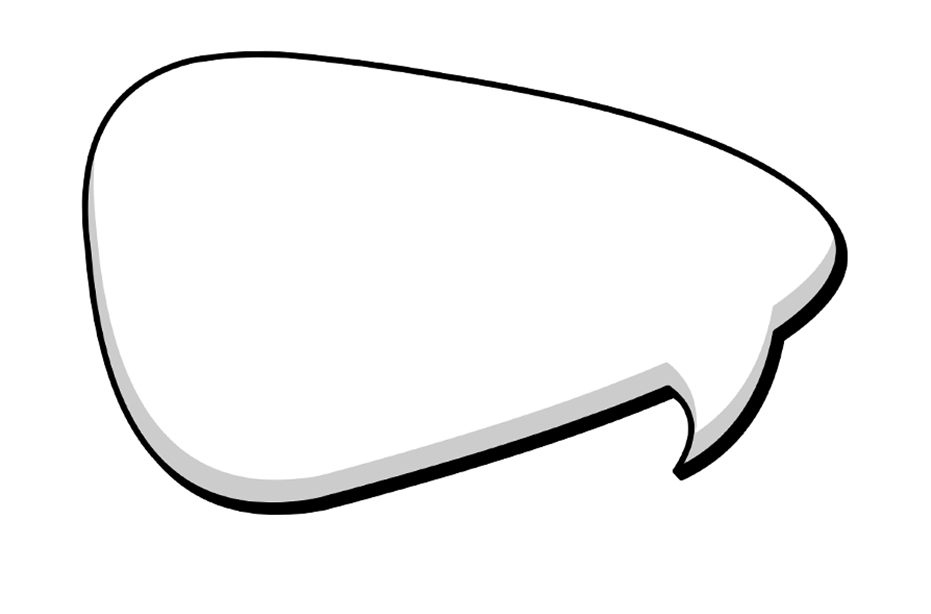 Ôn tập 

HÌNH HỌC
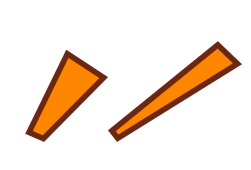 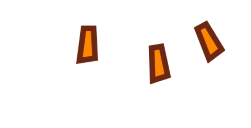 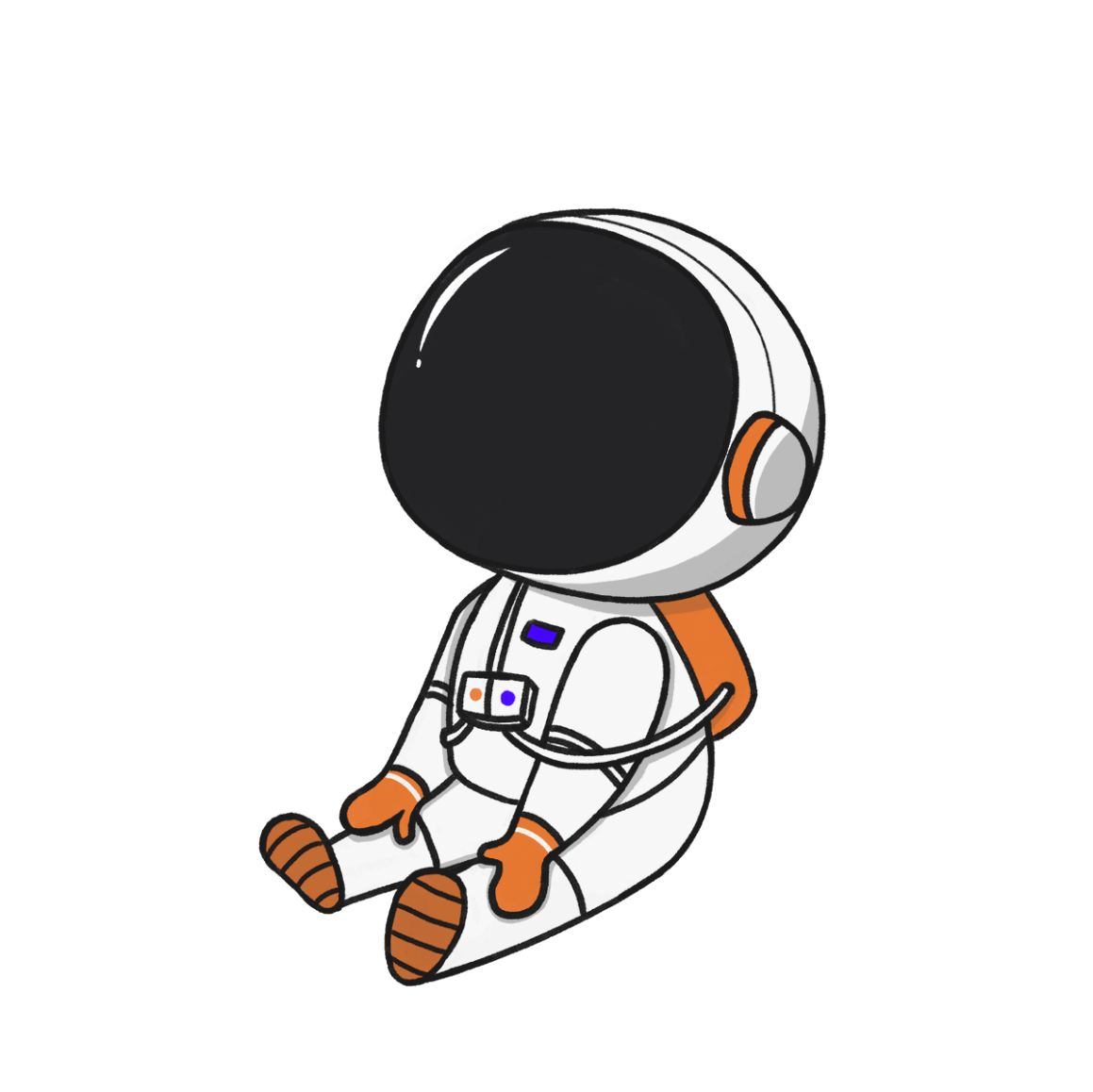 HÌNH HỌC
(Tiếp theo)
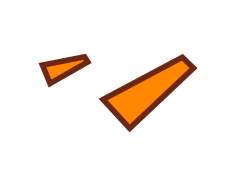 Yêu cầu cần đạt
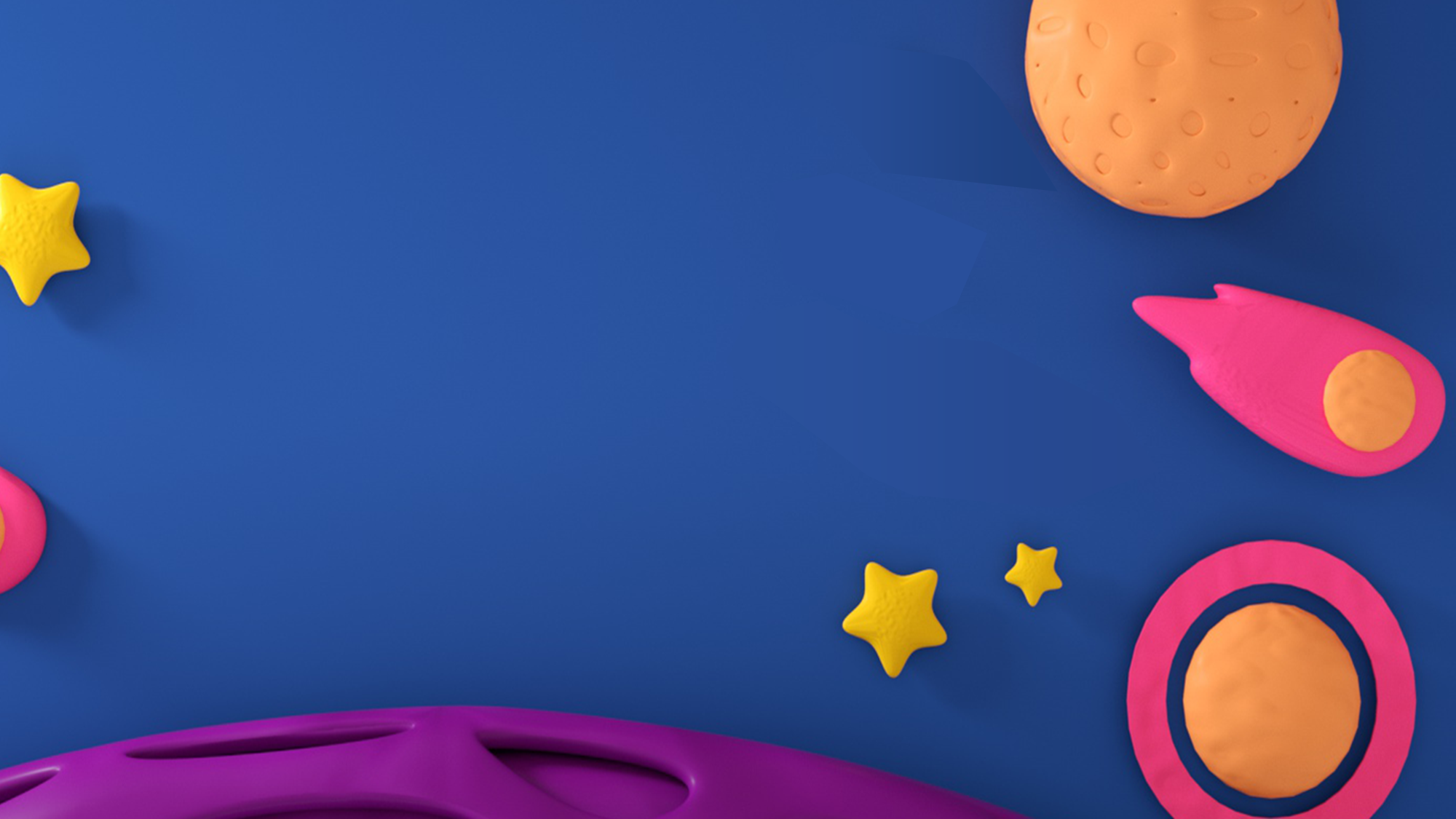 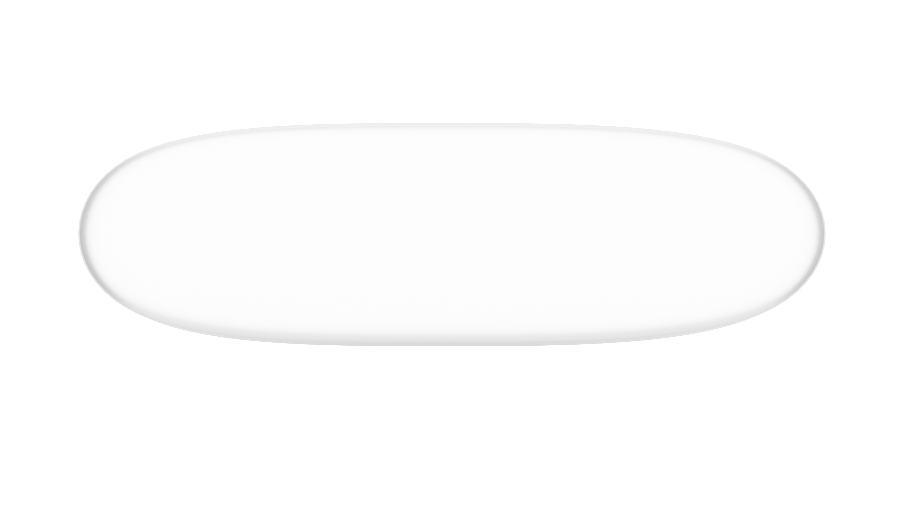 1. Kiến thức
- Tiếp tục ôn tập kiến thức về một số hình đã học
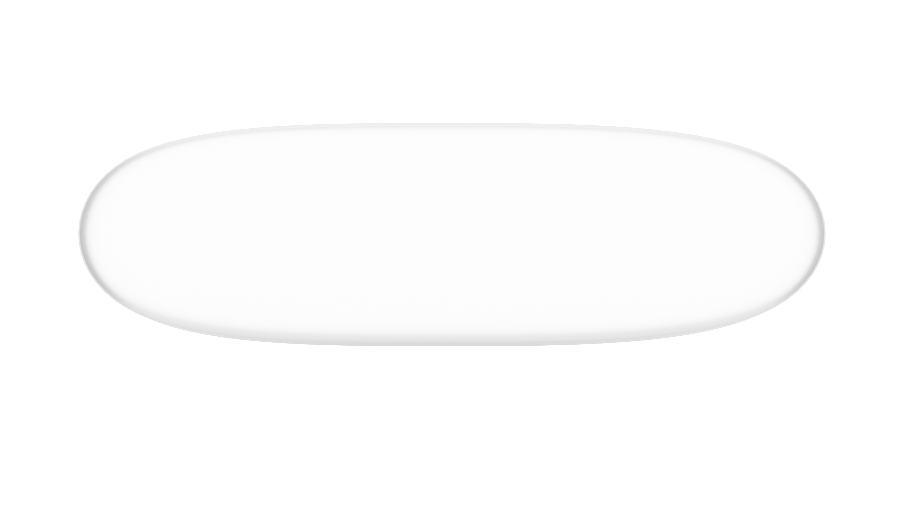 - Nhận biết  được hai đường thẳng song song, hai đường thẳng vuông góc. 
- Tính được diện tích hình bình hành.
2. Kĩ năng
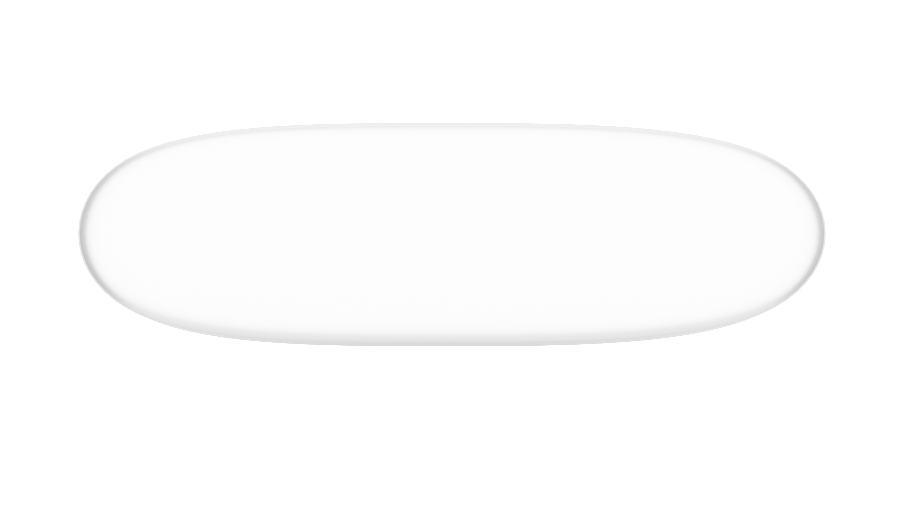 3. Thái độ
- HS tích cực, cẩn thận khi làm bài
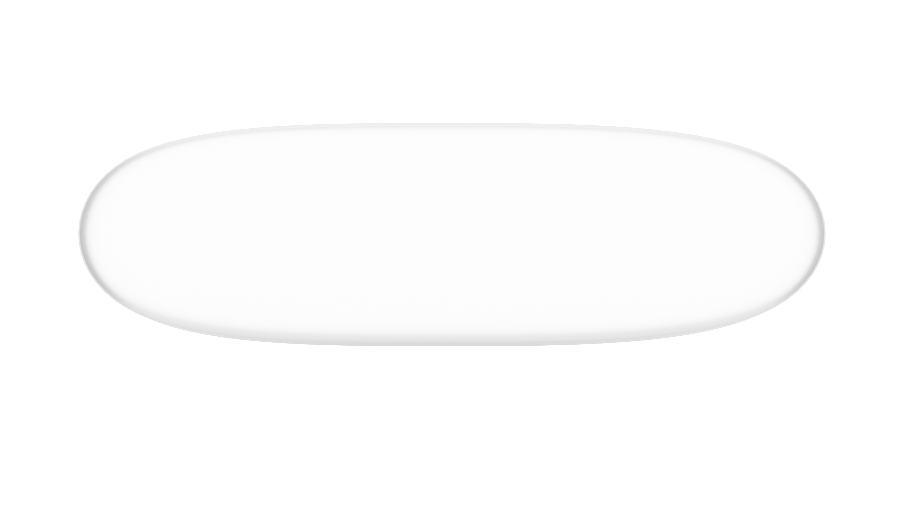 4. Năng lực
- Năng lực tự học, NL giải quyết vấn đề và sáng tạo, NL tư duy - lập luận logic.
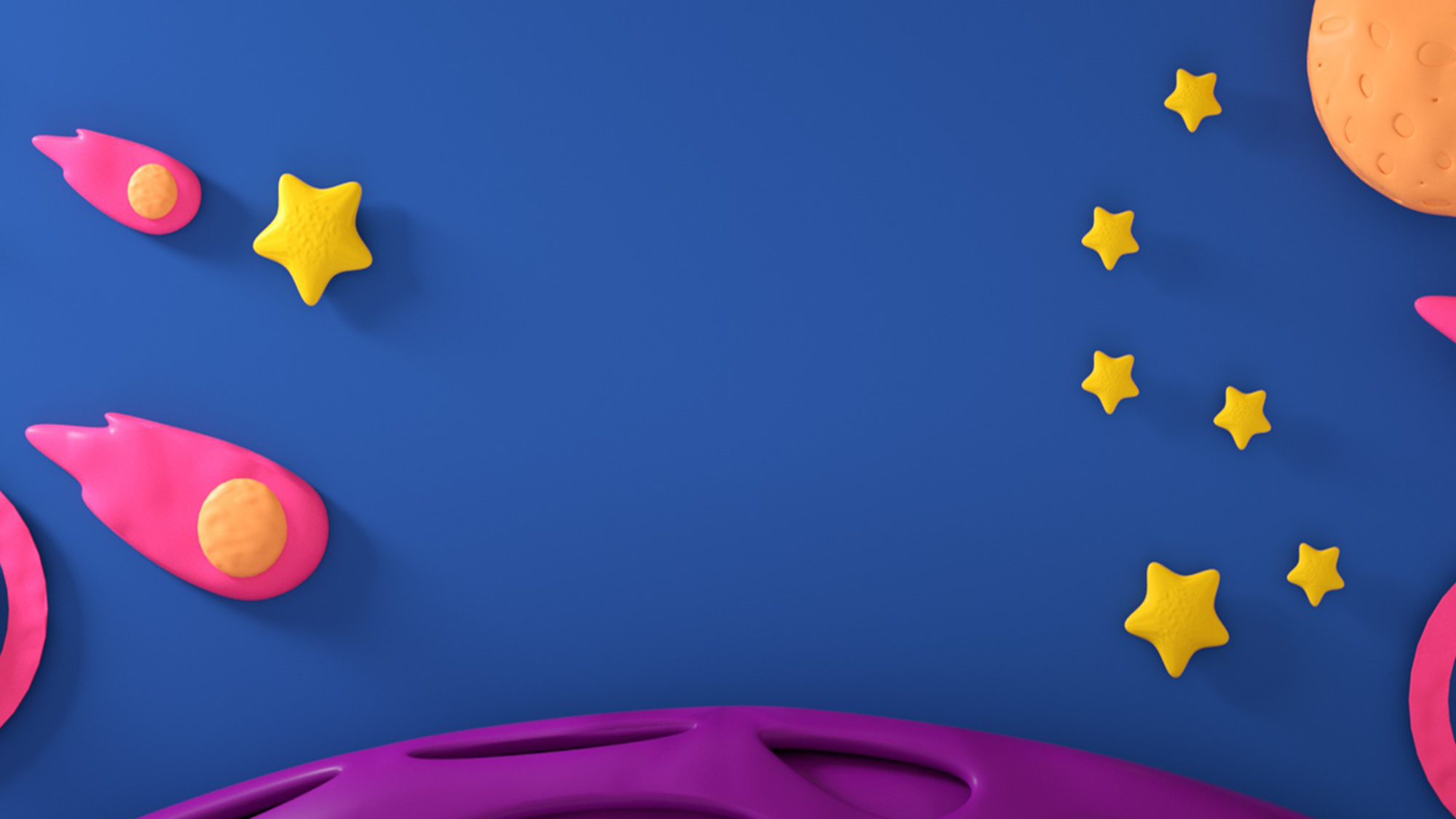 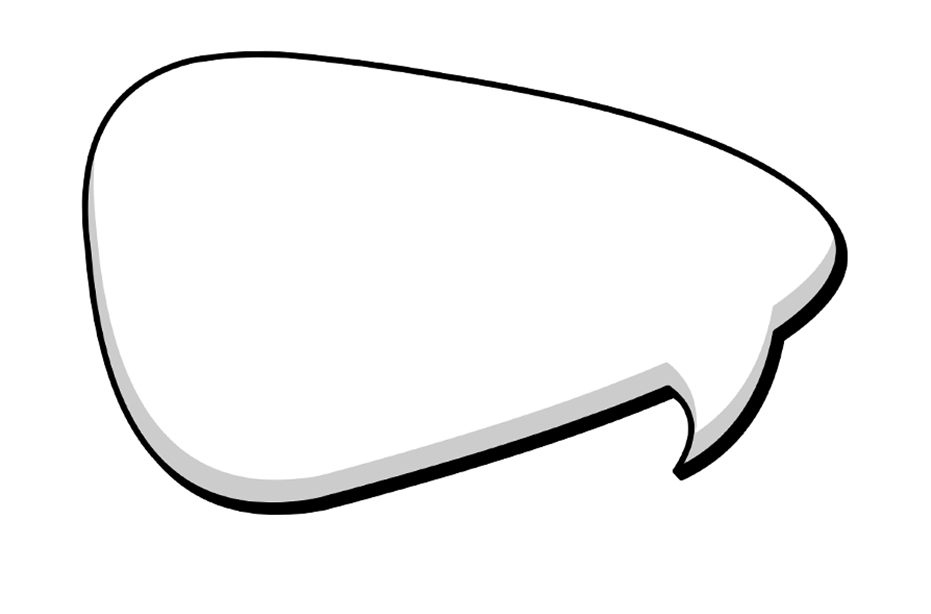 KHỞI ĐỘNG
KHỞI ĐỘNG
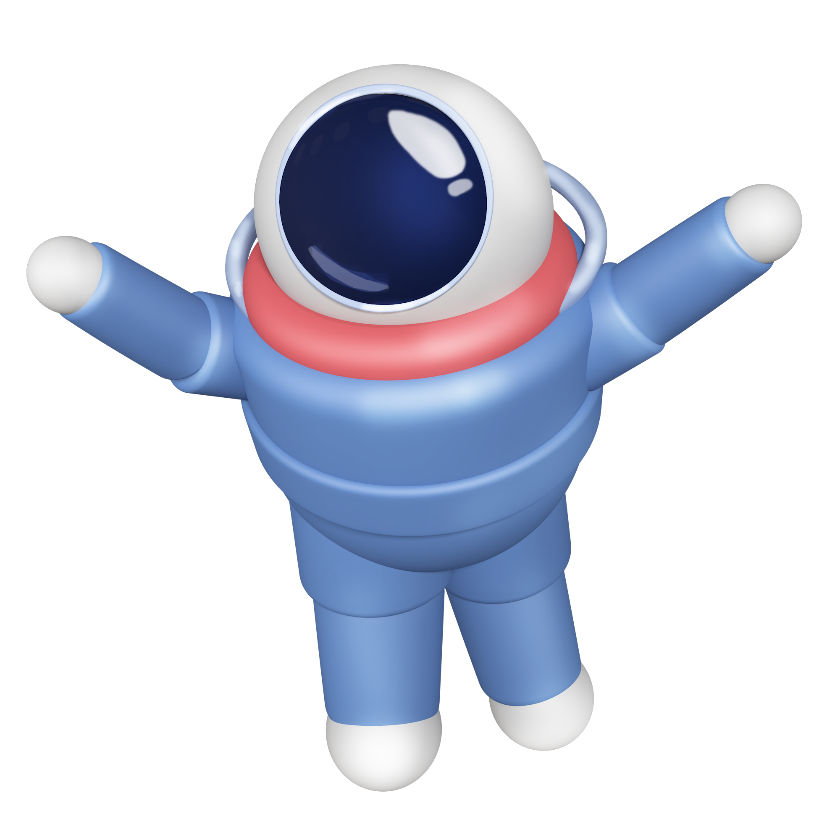 Đố vui có thưởng
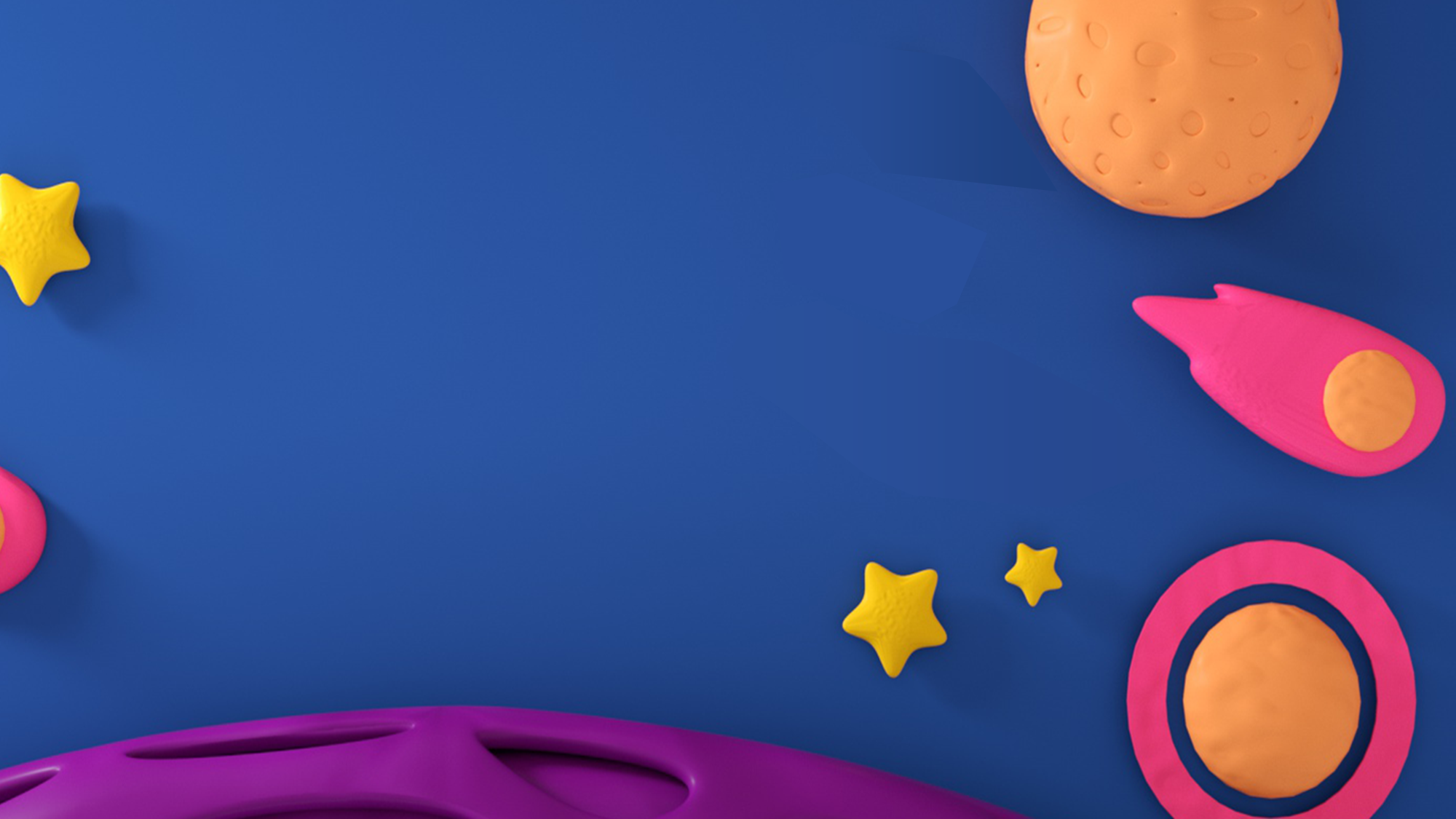 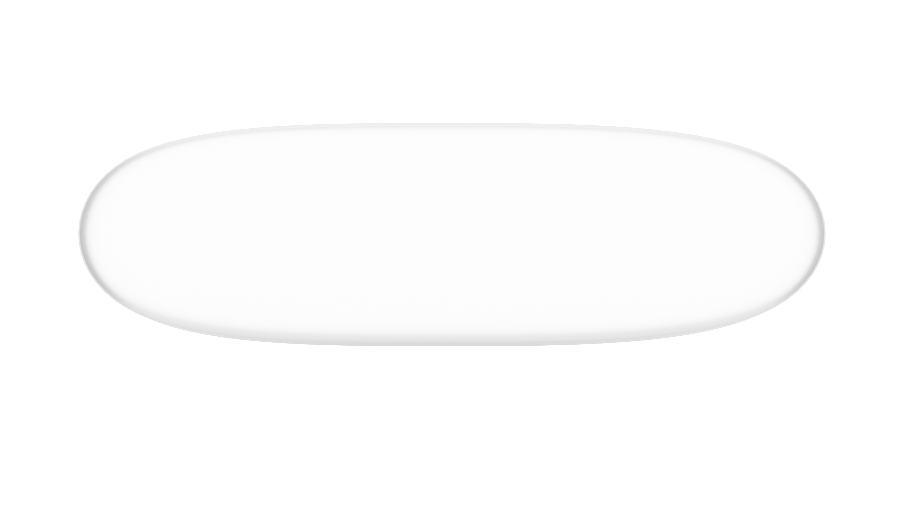 Câu hỏi 1
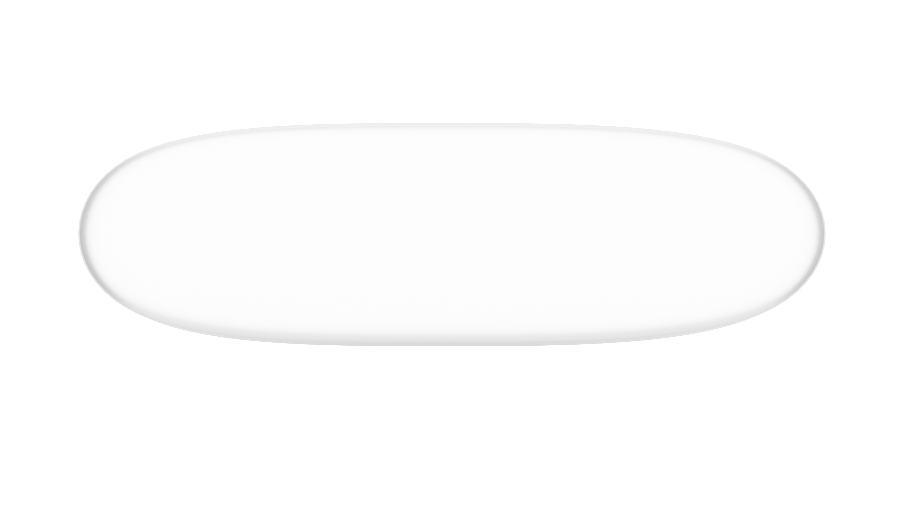 Câu hỏi 2
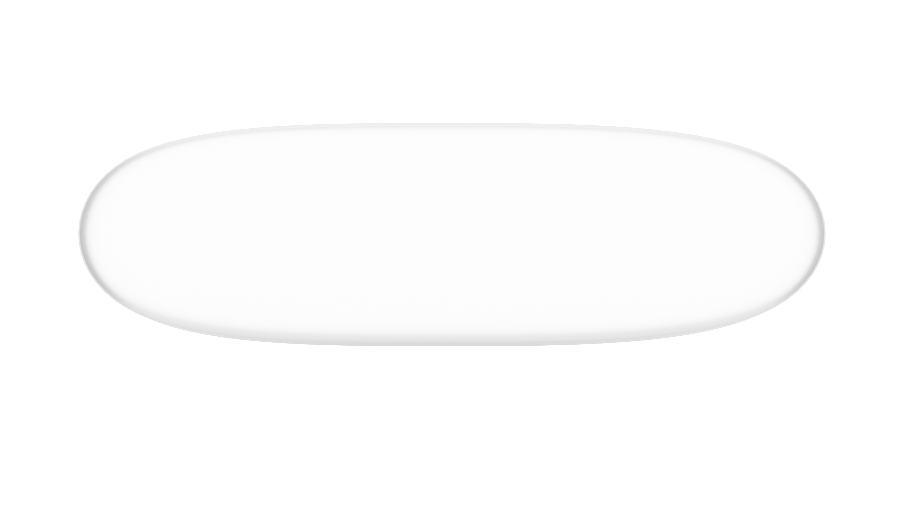 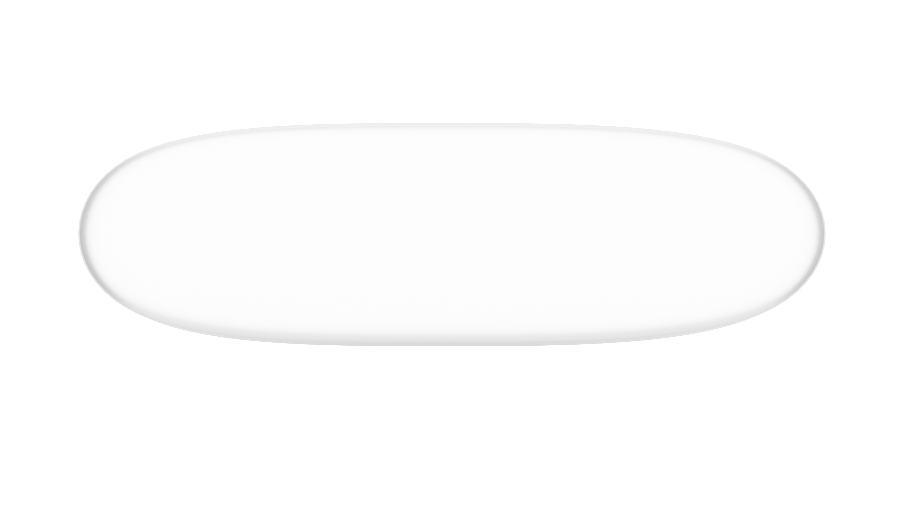 Câu hỏi 3
Câu hỏi 4
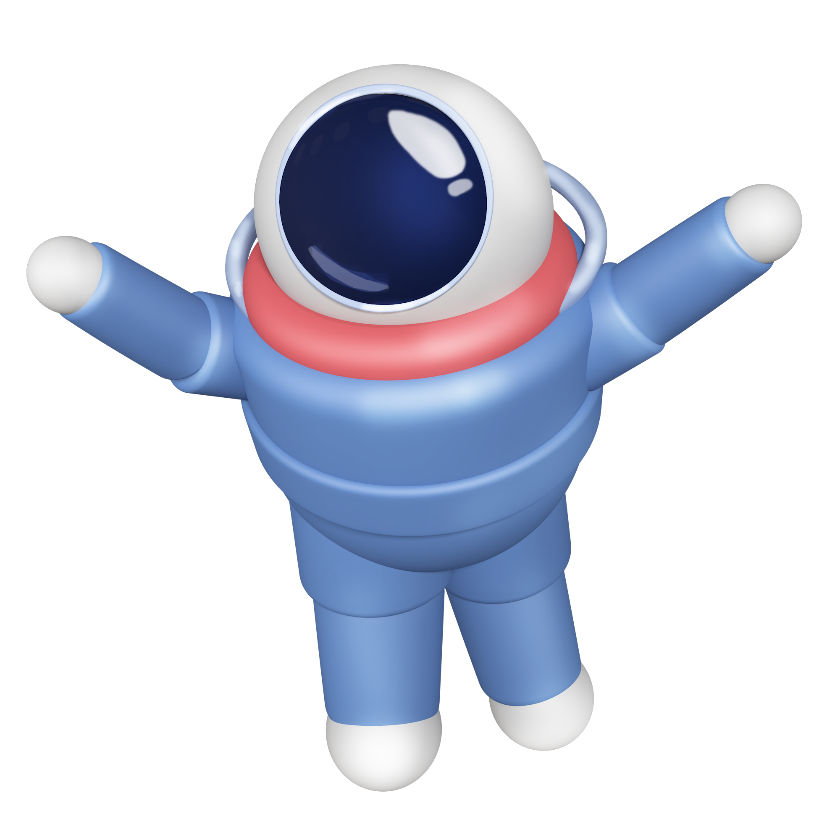 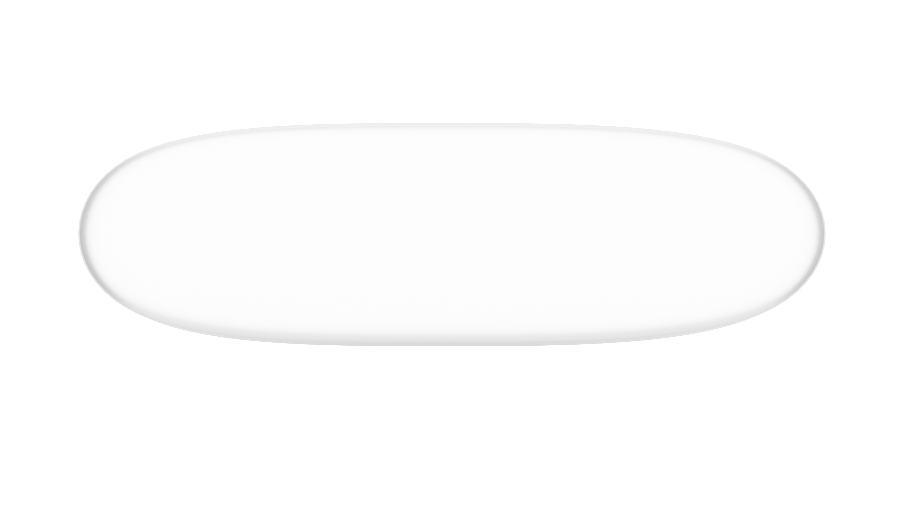 Câu hỏi 5
[Speaker Notes: Bấm vào câu hỏi để chuyển slide
Bấm vào viền mỗi câu hỏi để câu vừa trả lời biến mất
Bấm vào phi hành gia để đến nội dung tiếp theo]
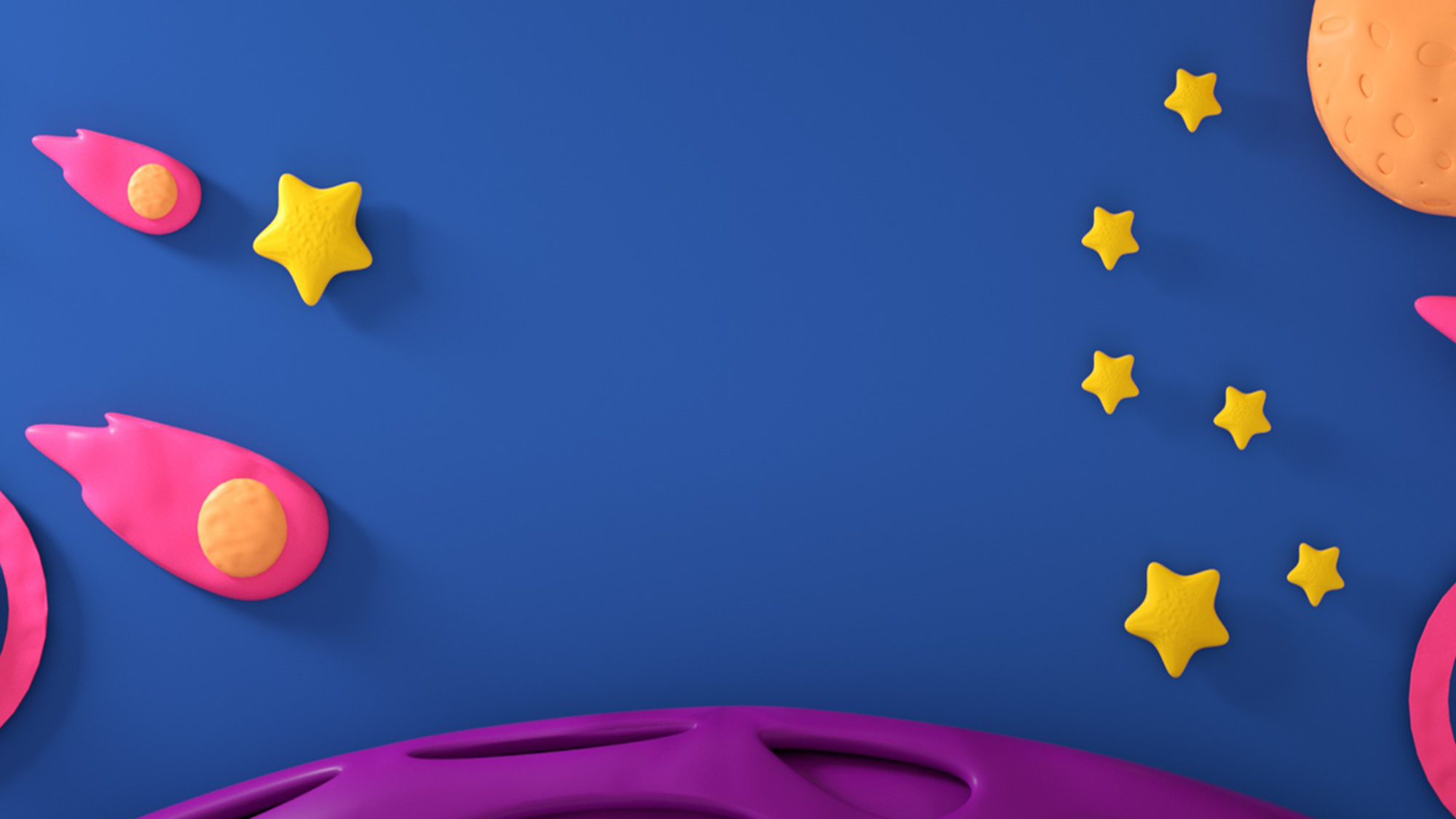 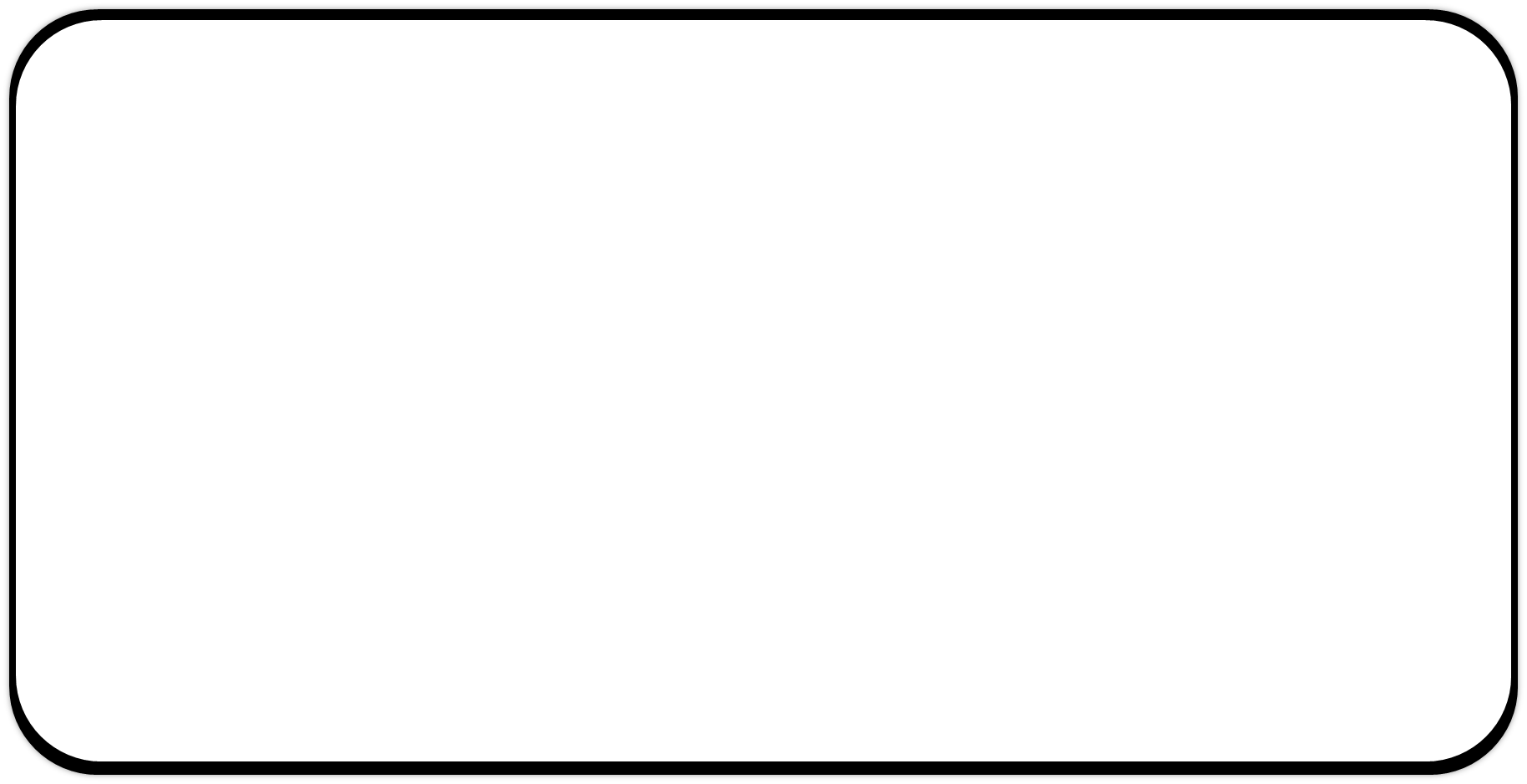 1. Quan sát hình bên, hãy chỉ ra:
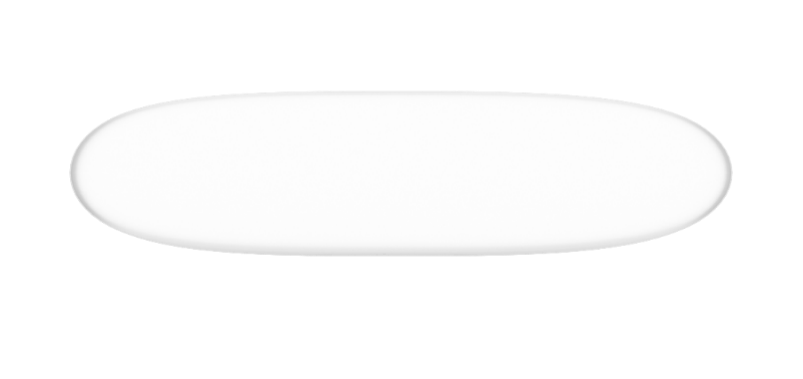 B
A
Câu hỏi 1
Đoạn thẳng song song với AB là:
C
E
D
A. đoạn thẳng BC
B. đoạn thẳng DE
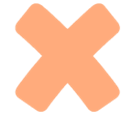 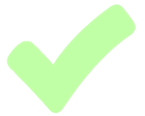 C. đoạn thẳng CD
D. đoạn thẳng AD
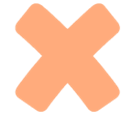 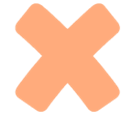 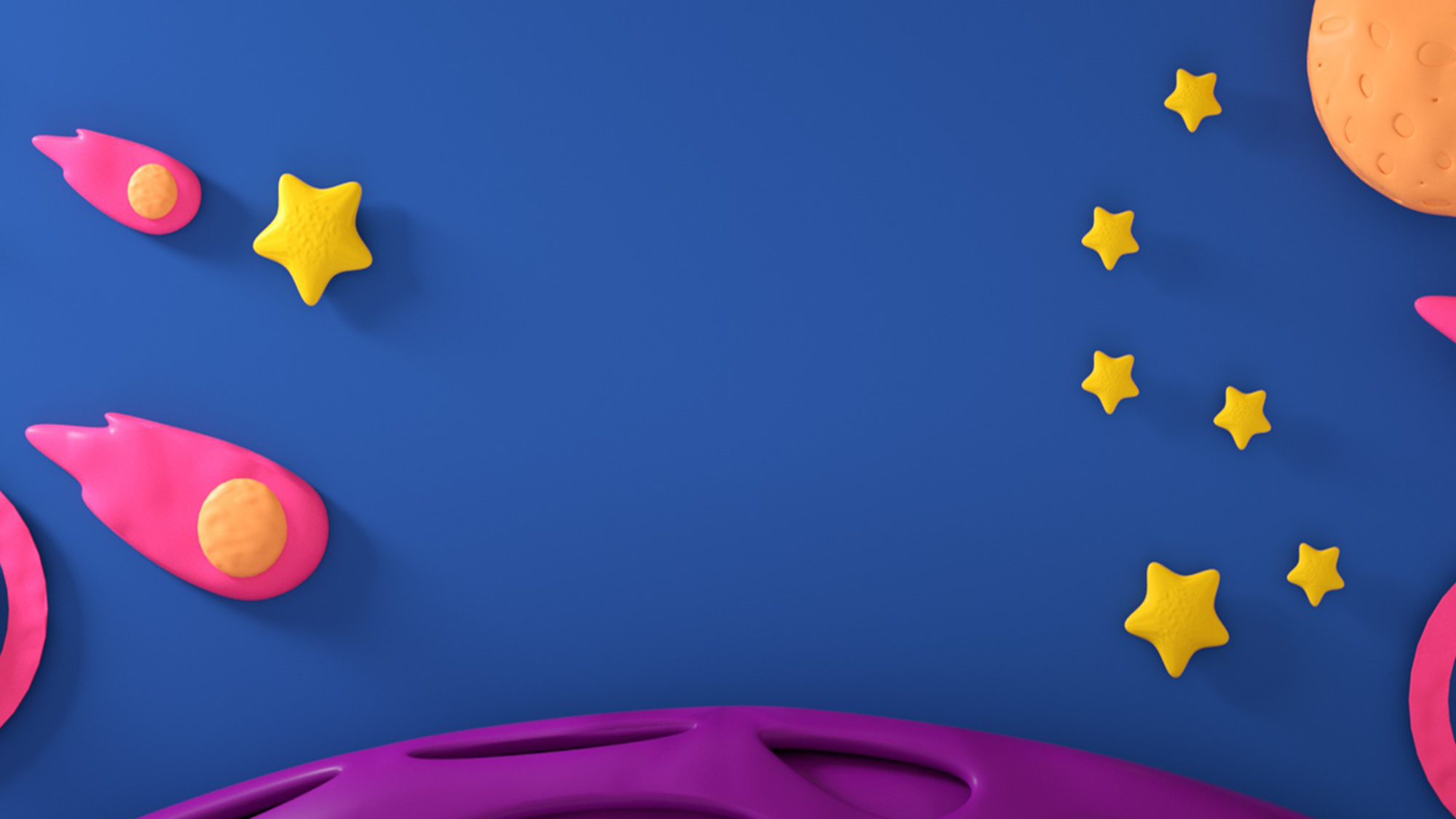 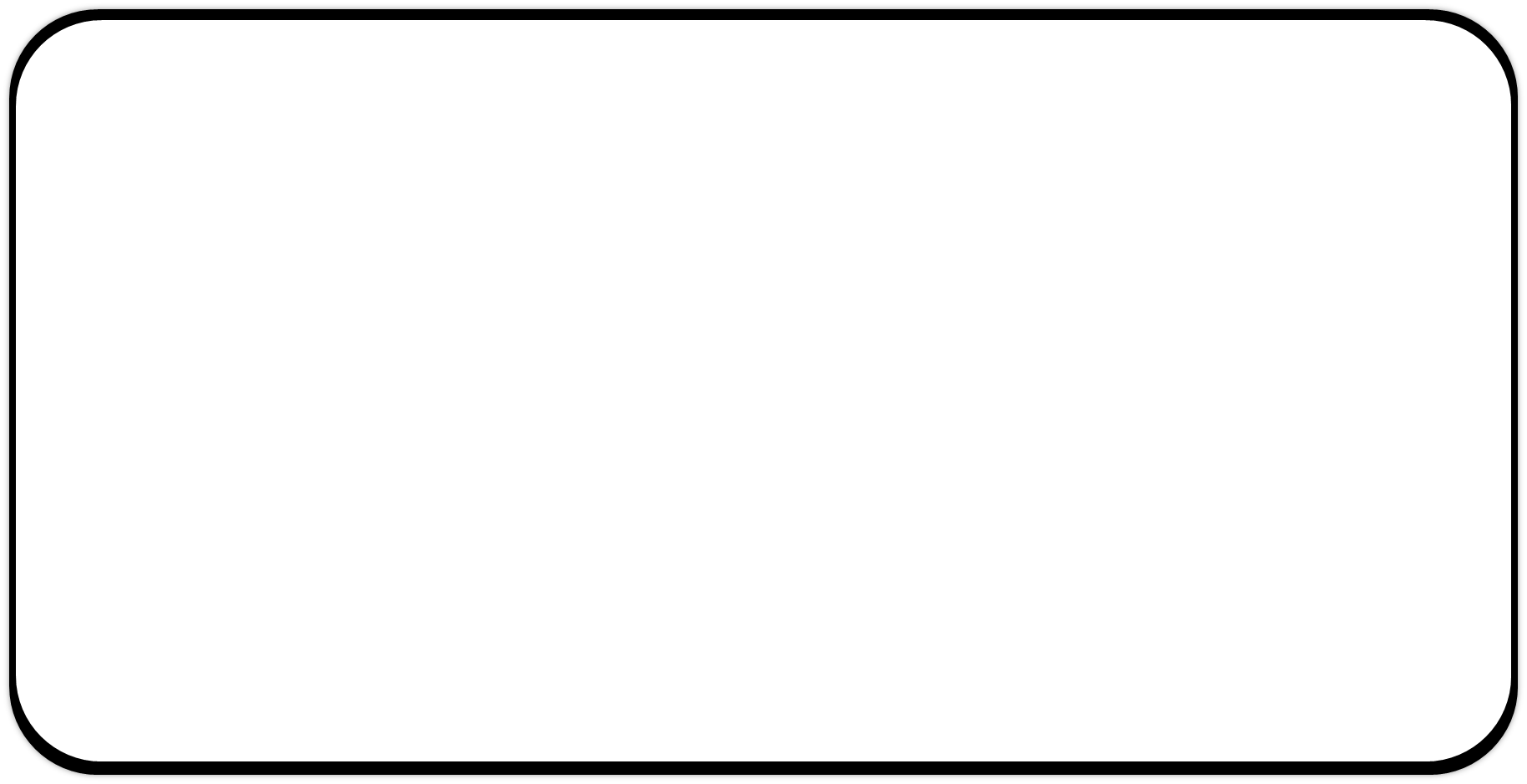 2. Quan sát hình bên, hãy chỉ ra:
B
A
Đoạn thẳng vuông góc với BC là:
C
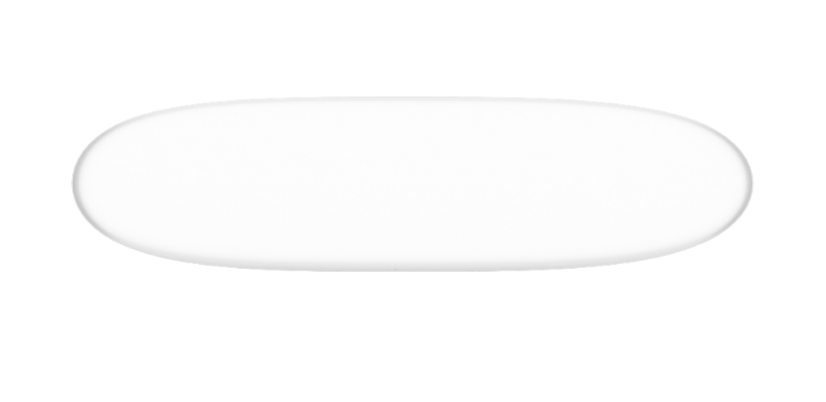 Câu hỏi 2
E
D
B. đoạn thẳng AB
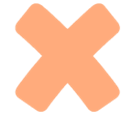 A. đoạn thẳng CD
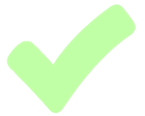 C. đoạn thẳng DE
D. đoạn thẳng AD
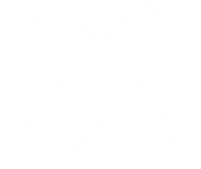 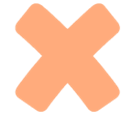 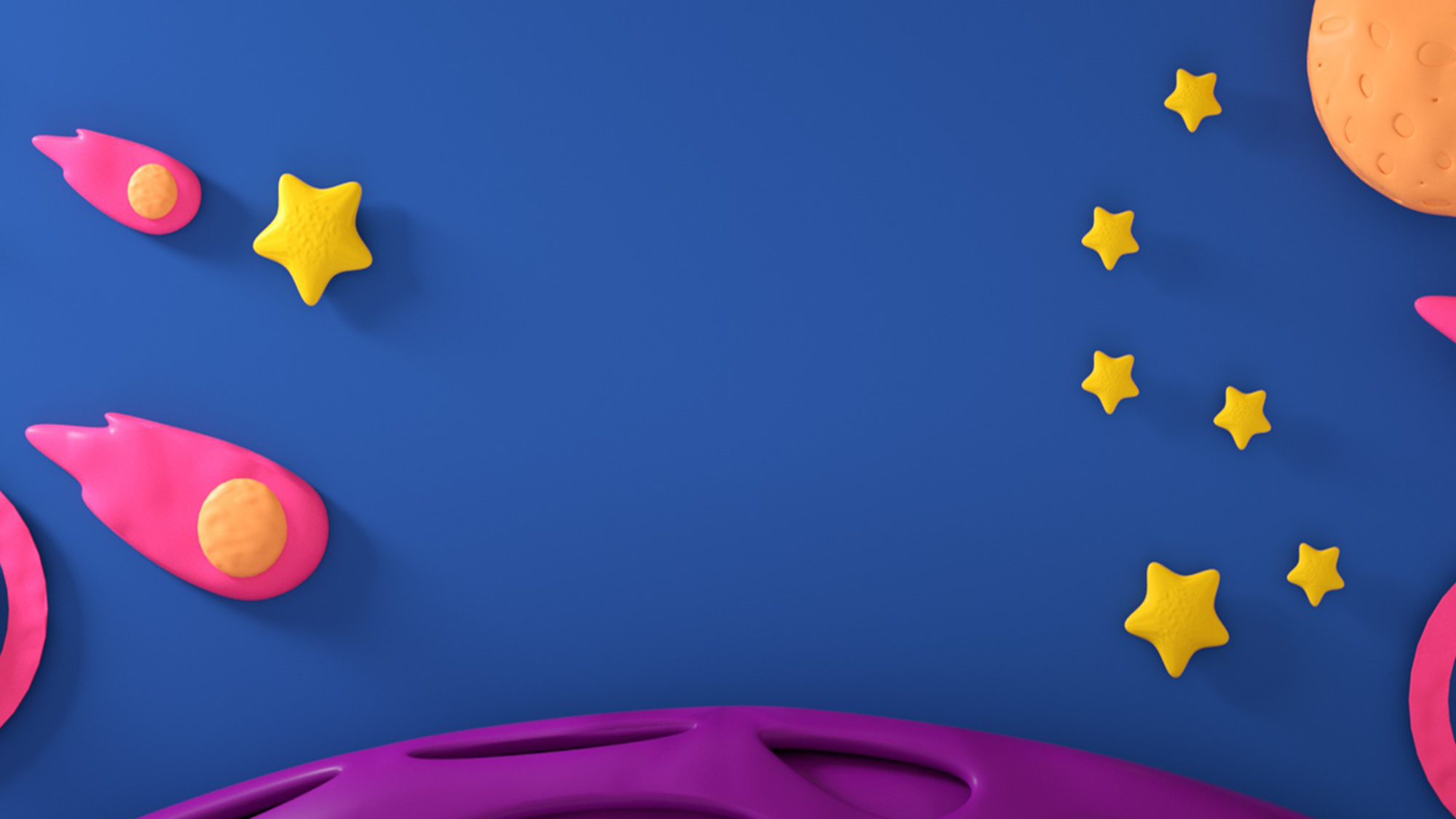 A
B
8cm
M
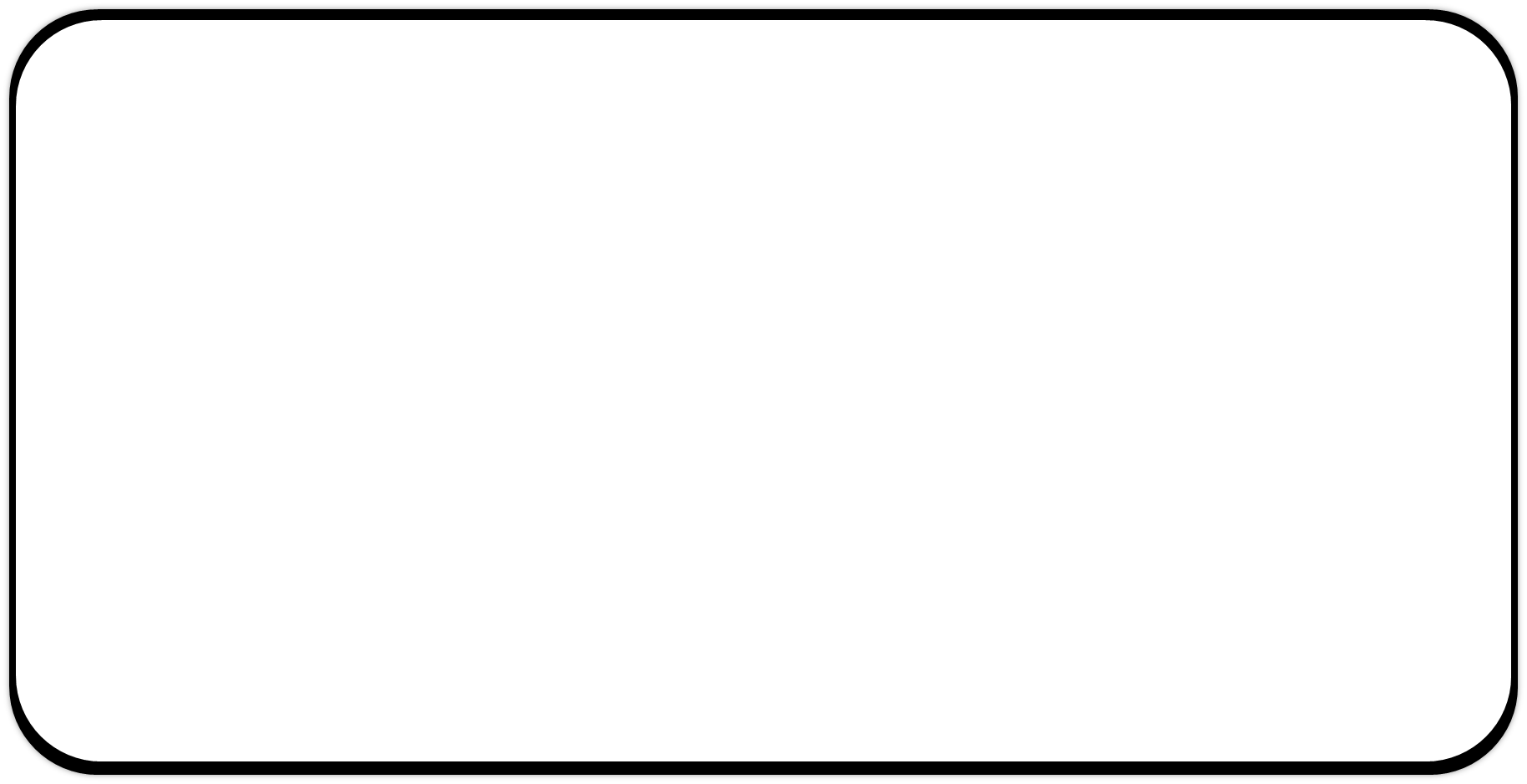 N
4cm
Q
P
C
D
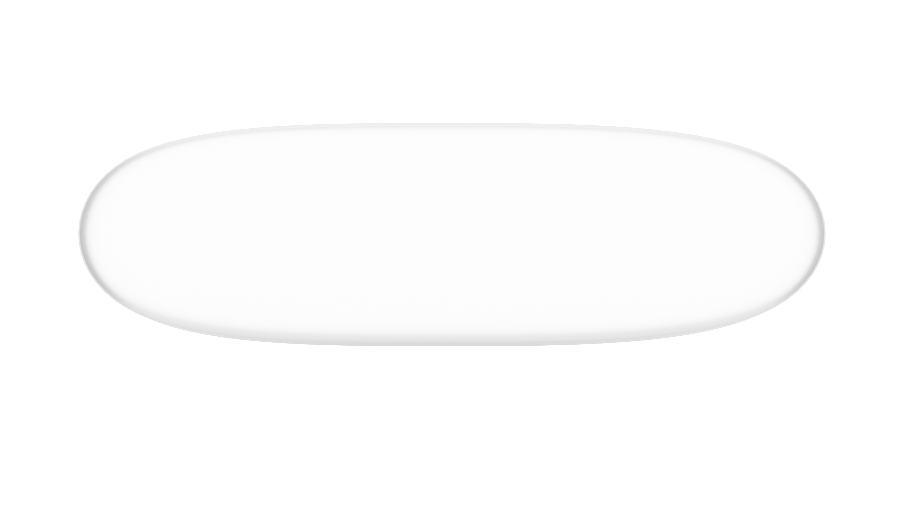 Câu hỏi 3
Hình vuông ABCD và hình chữ nhật MNPQ có cùng diện tích. Hãy chọn số đo chỉ đúng chiều dài của hình chữ nhật:
A. 64 cm
B. 32 cm
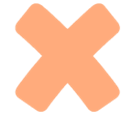 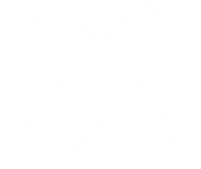 C. 16 cm
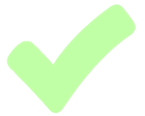 D. 12 cm
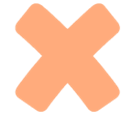 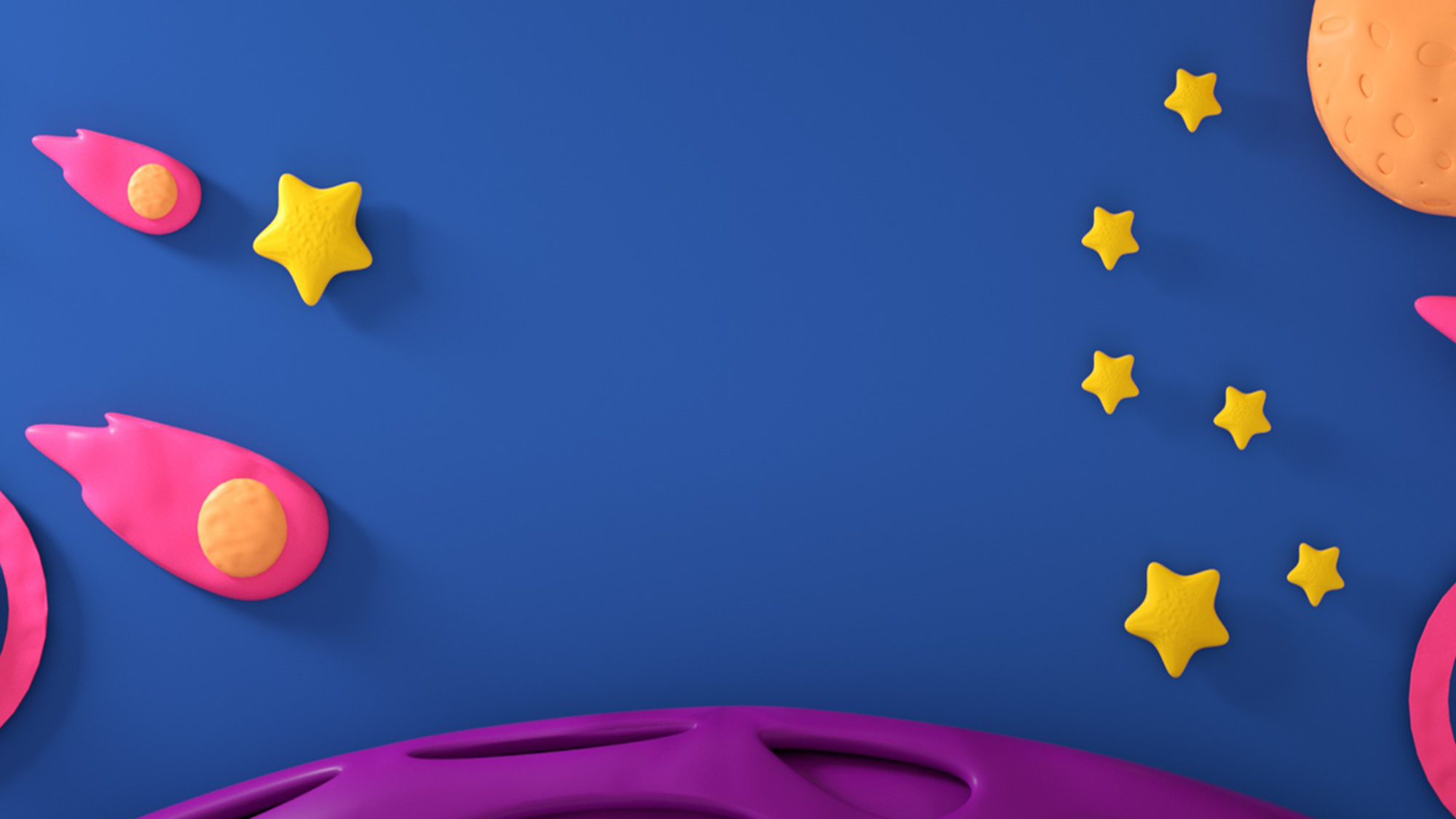 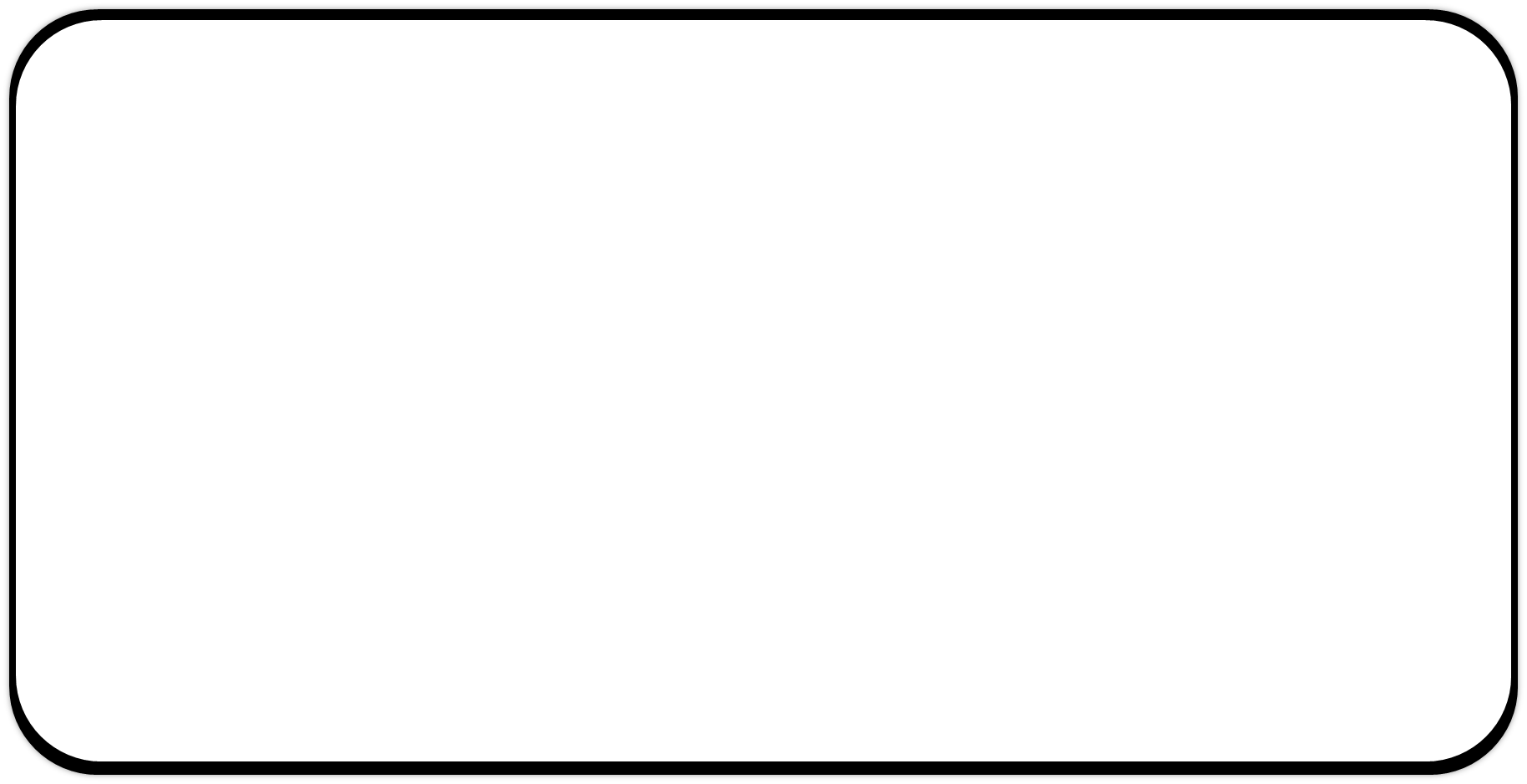 Hãy vẽ một hình chữ nhật có chiều dài 5cm, chiều rộng 4cm. Tính chu vi và diện tích hình chữ nhật đó
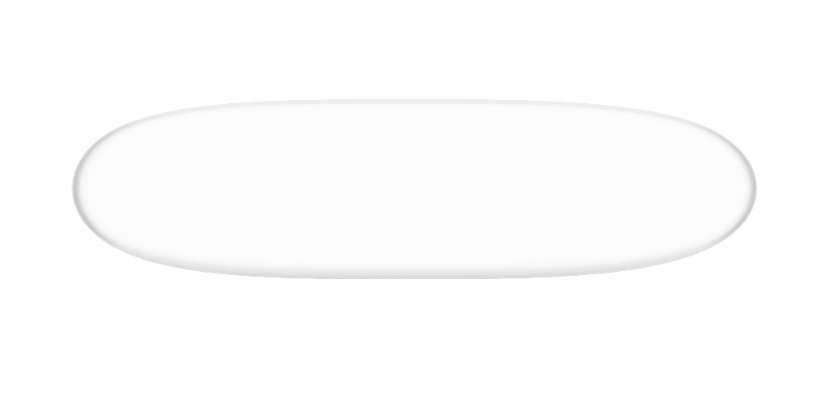 4cm
Câu hỏi 4
5cm
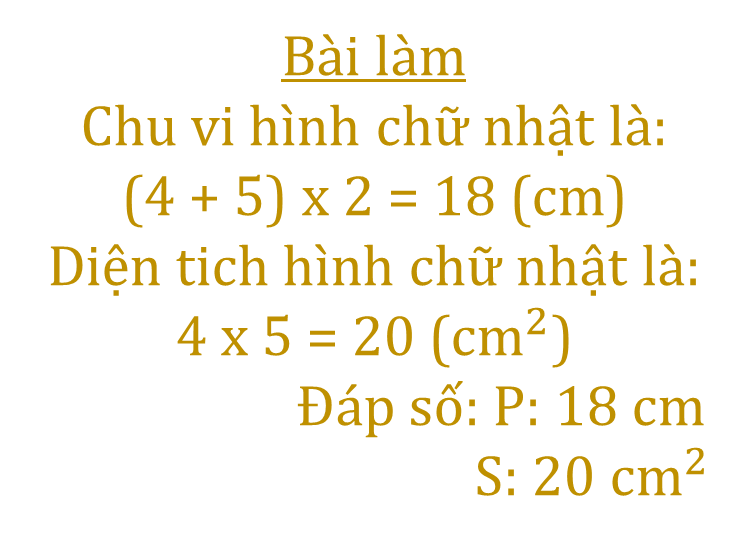 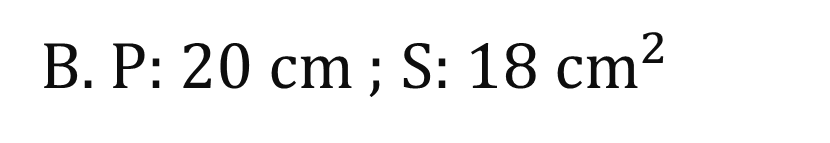 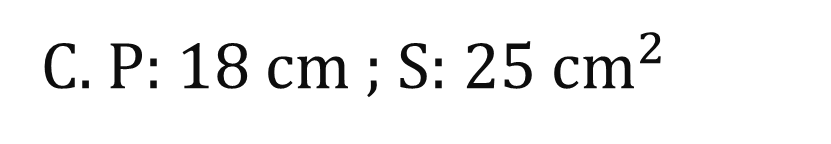 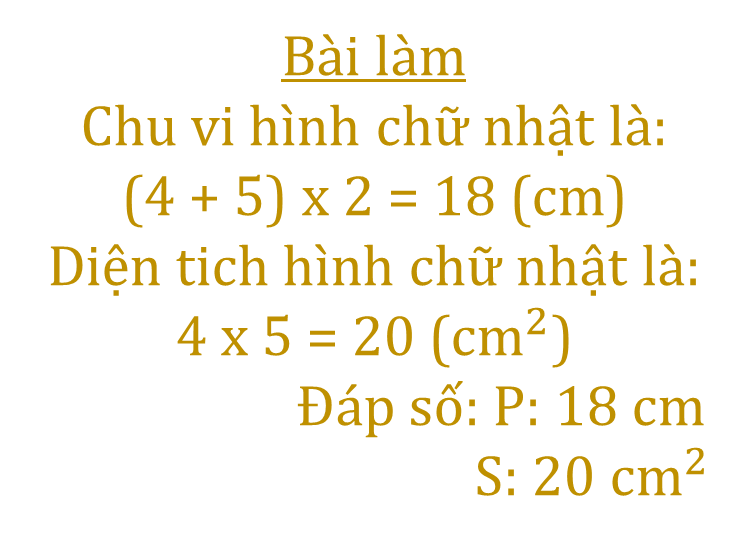 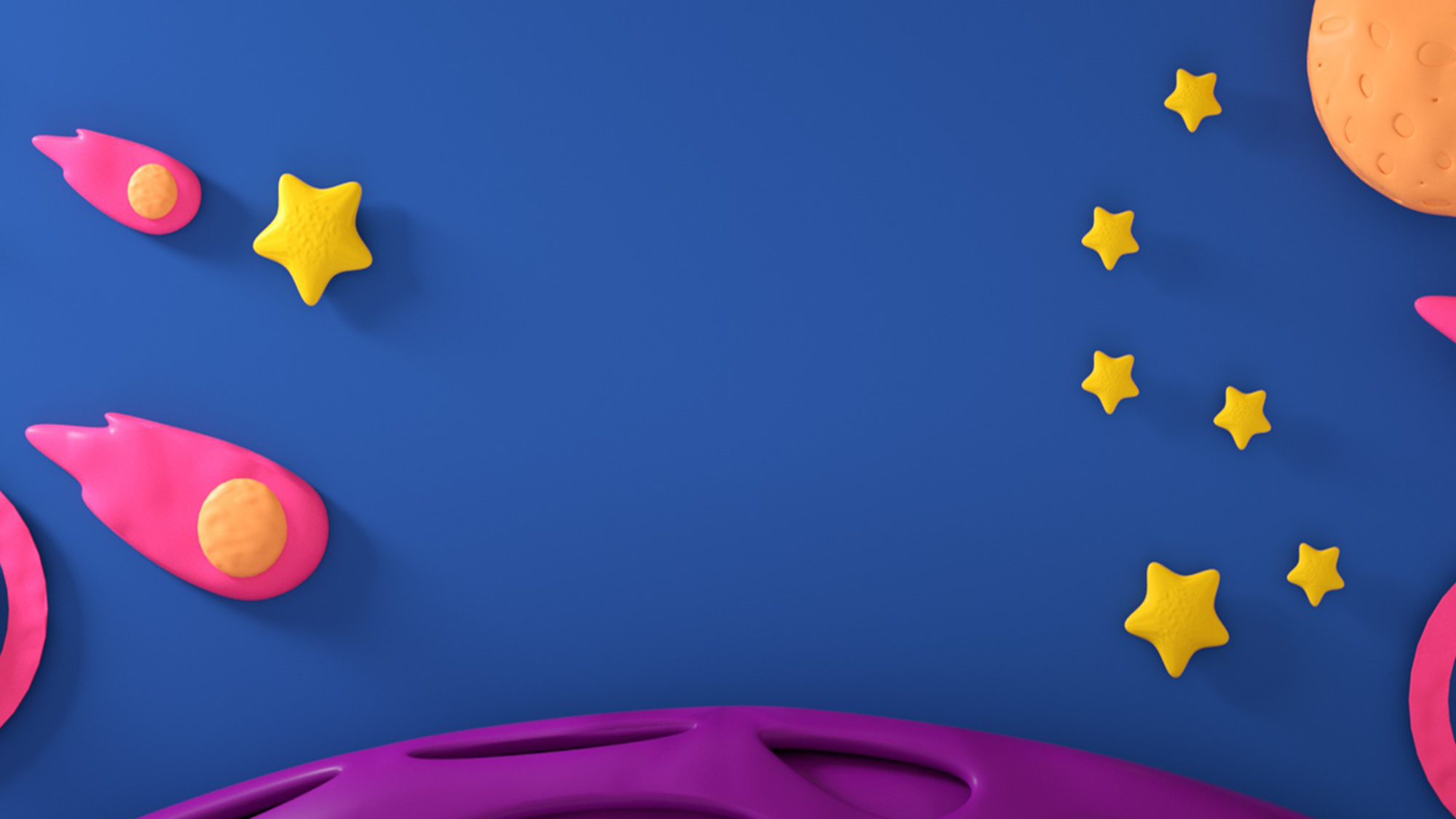 A
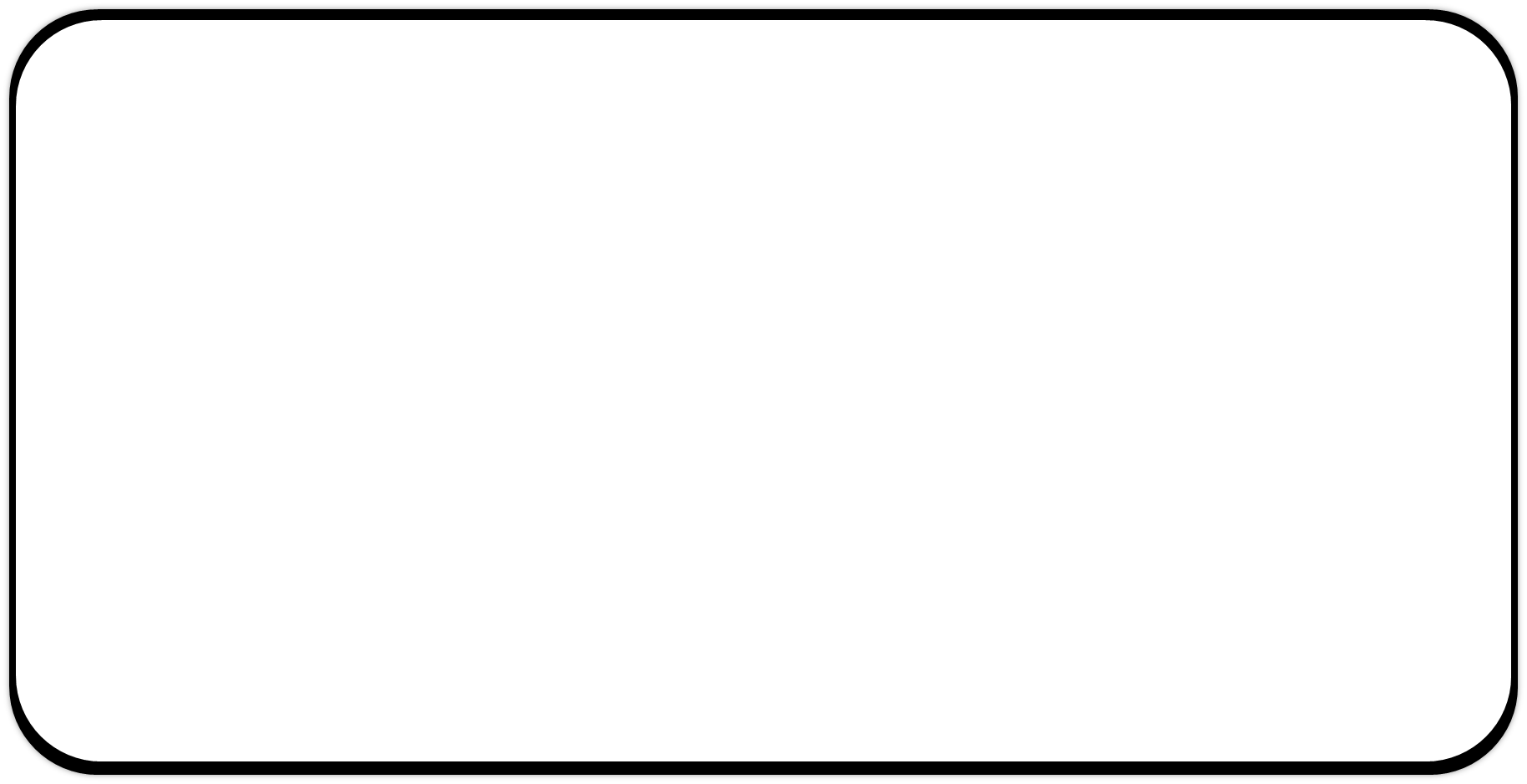 Cho hình H tạo bởi hình bình hành ABCD và hình chữ nhật BEGC nh­ư hình vẽ bên. Tính diện tích hình H.
B
3cm
E
Bài giải:
Diện tích hình bình hành ABCD là :
              4 x 3  = 12 (cm2)
Diện tích hình chữ nhật BEGC là :
              4 x 3 = 12 (cm2)
Diện tích hình H là: 
             12 + 12 = 24 (cm2)
                             Đáp số : 24 cm2
3 cm
4cm
D
G
C
Hình H
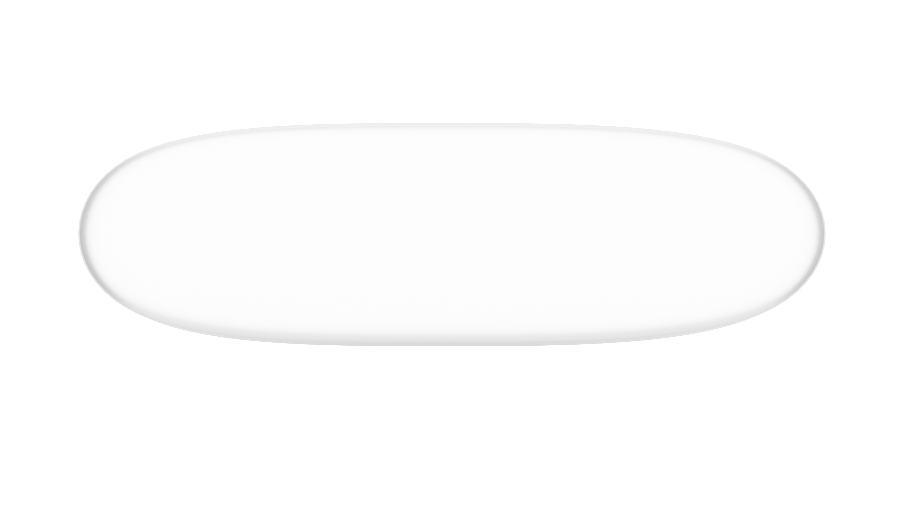 Câu hỏi 5
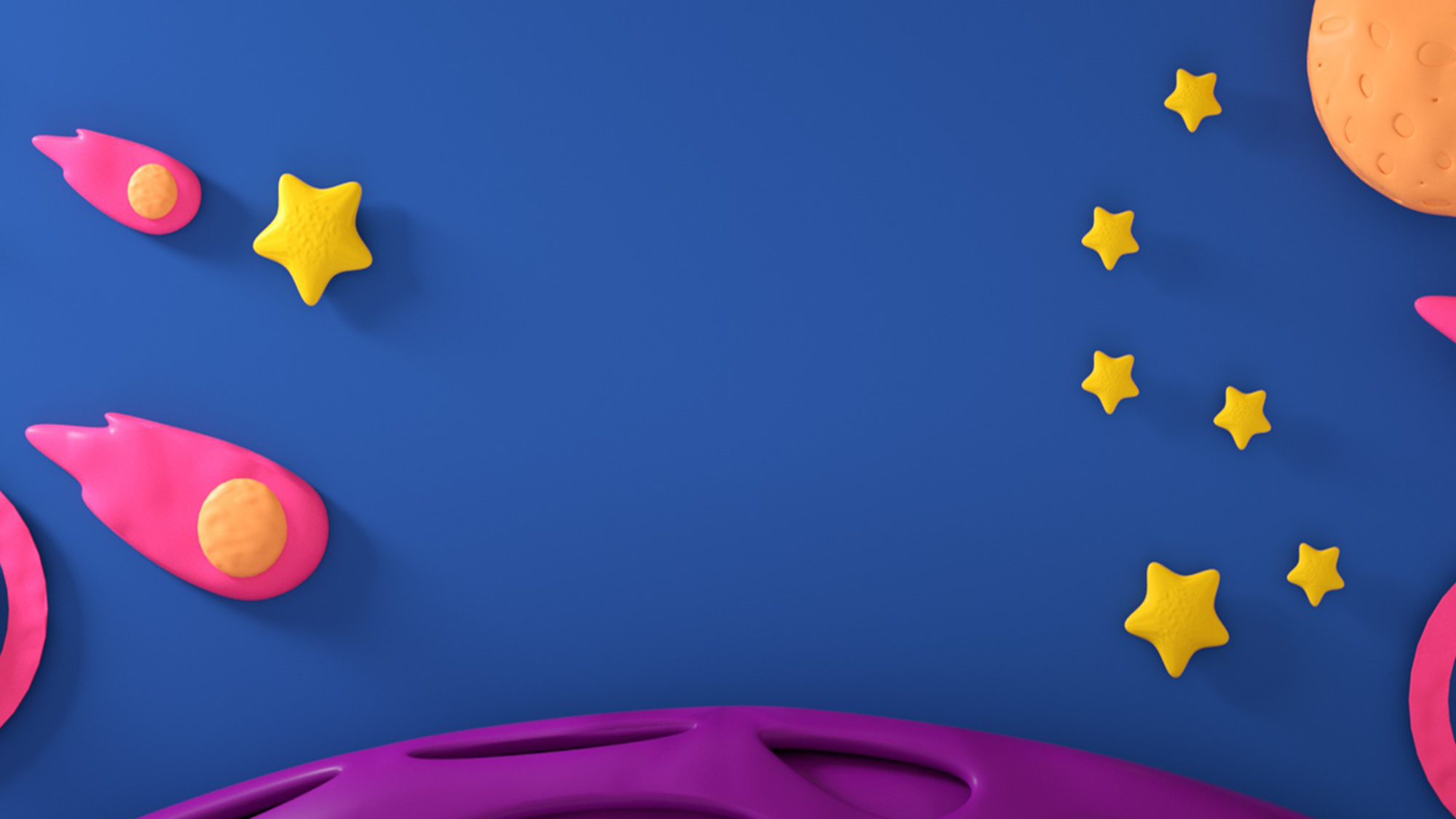 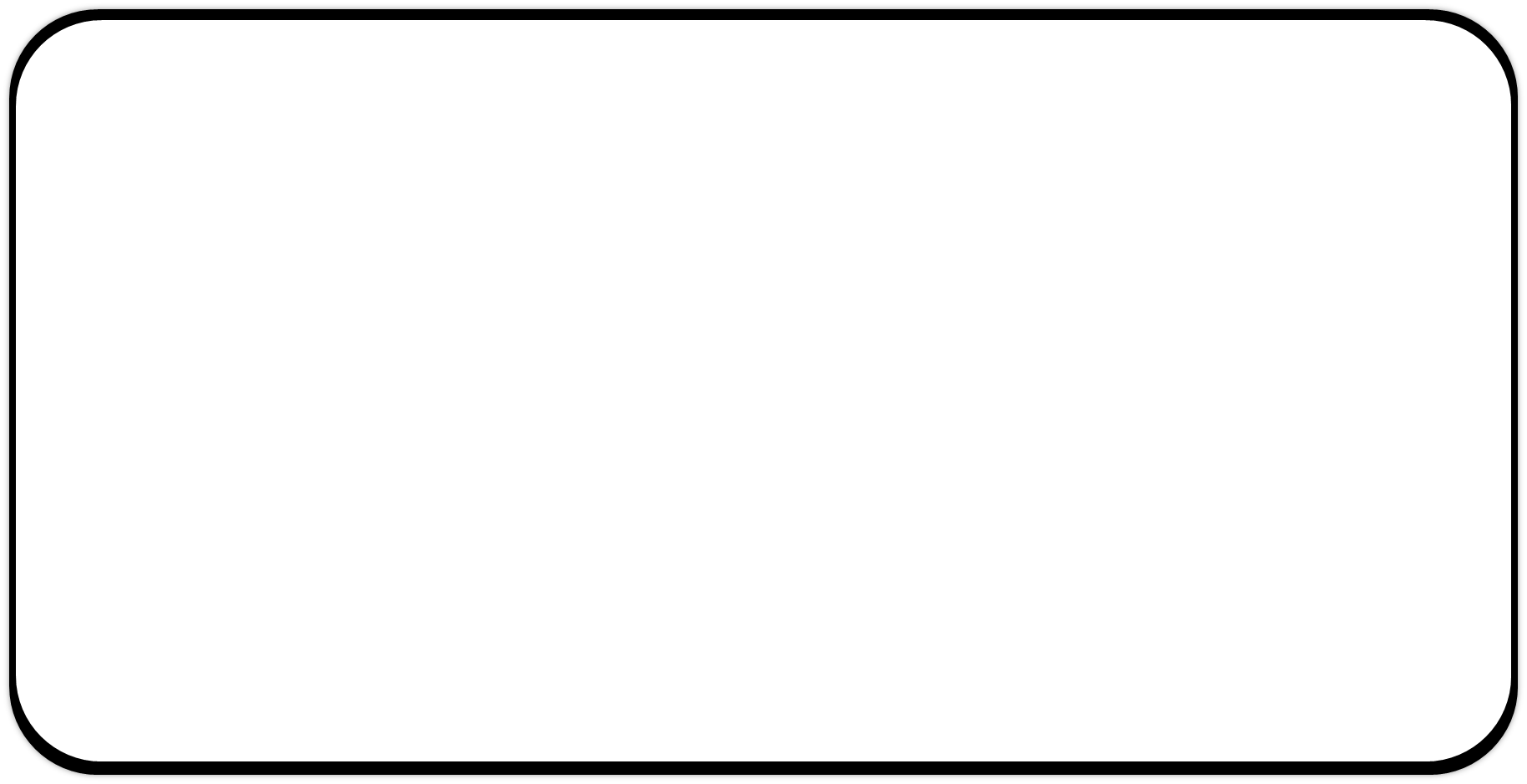 Vẽ HCN có chiều dài 5cm, chiều rộng 4cm. Tính chu vi và diện tích HCN.
Bài giải:
Chu vi hình chữ nhật là :
              (4 + 5) x 2 = 18 (cm)
Diện tích hình chữ nhật là :
              4 x 5 = 20 (cm2)
            Đáp số : Diện tích: 20 cm2
                                           Chu vi: 18 cm
5cm
4cm
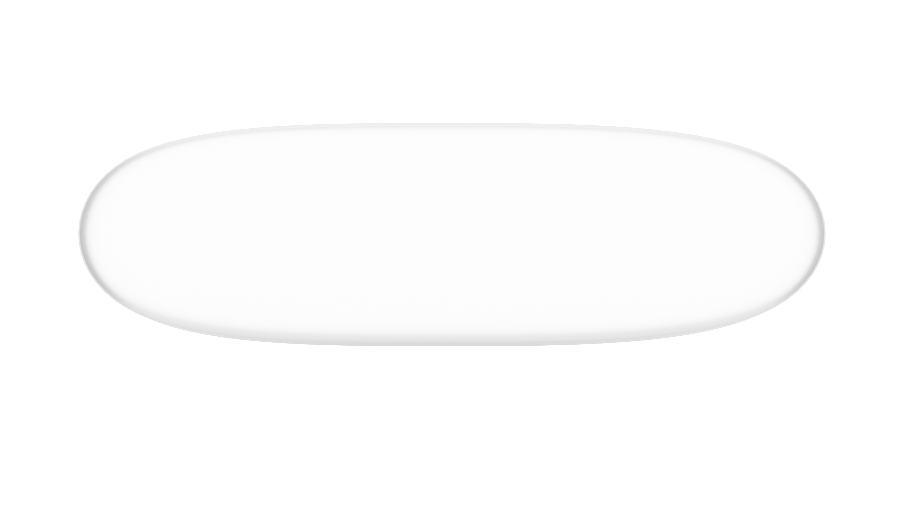 Bài 3
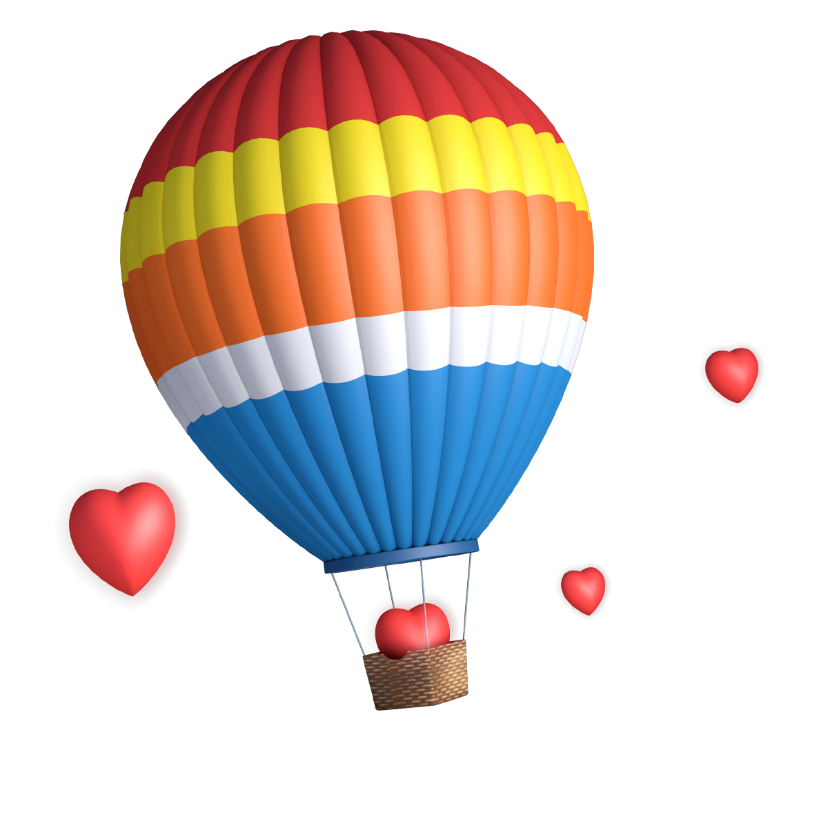 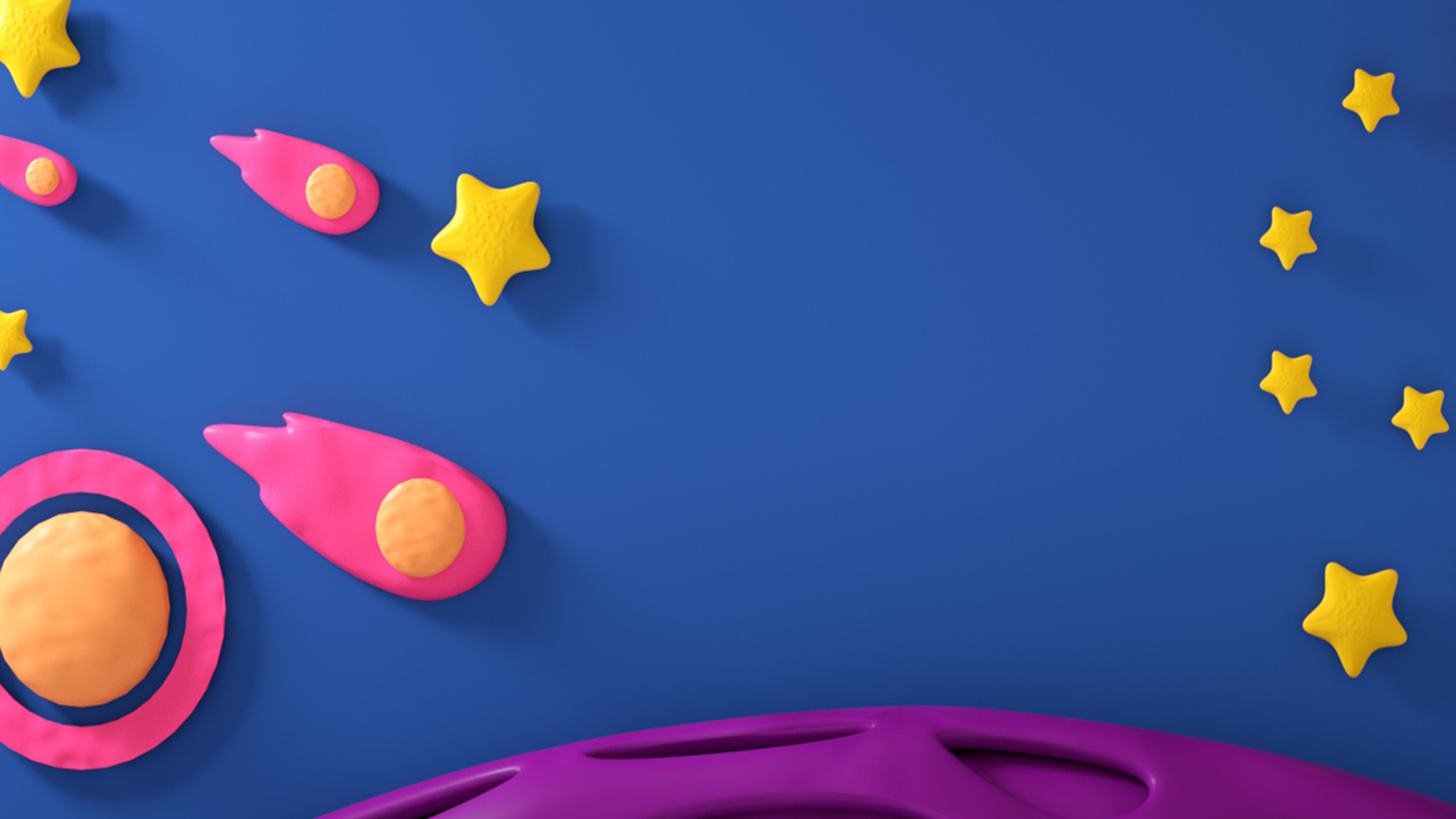 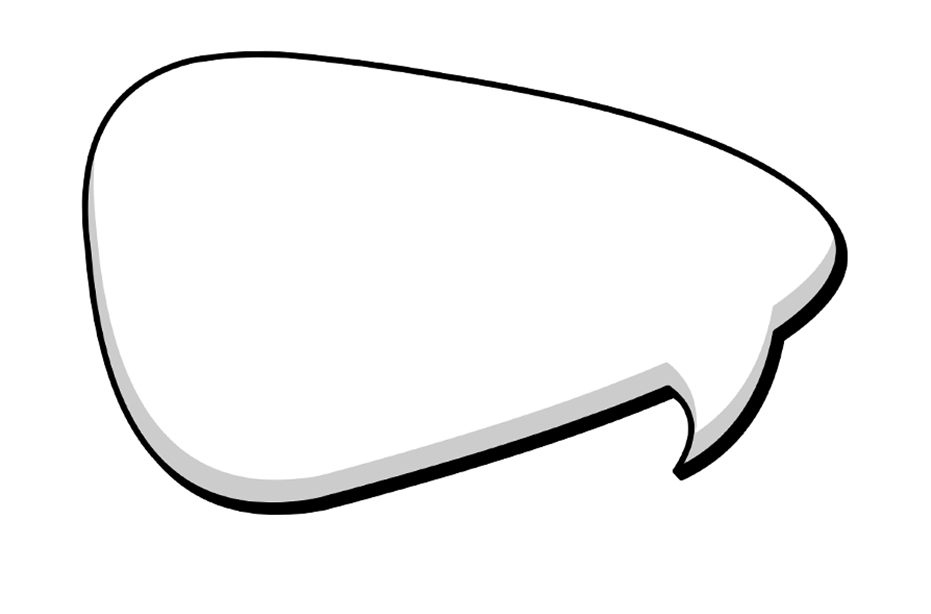 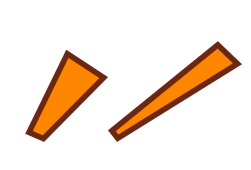 TẠM BIỆT
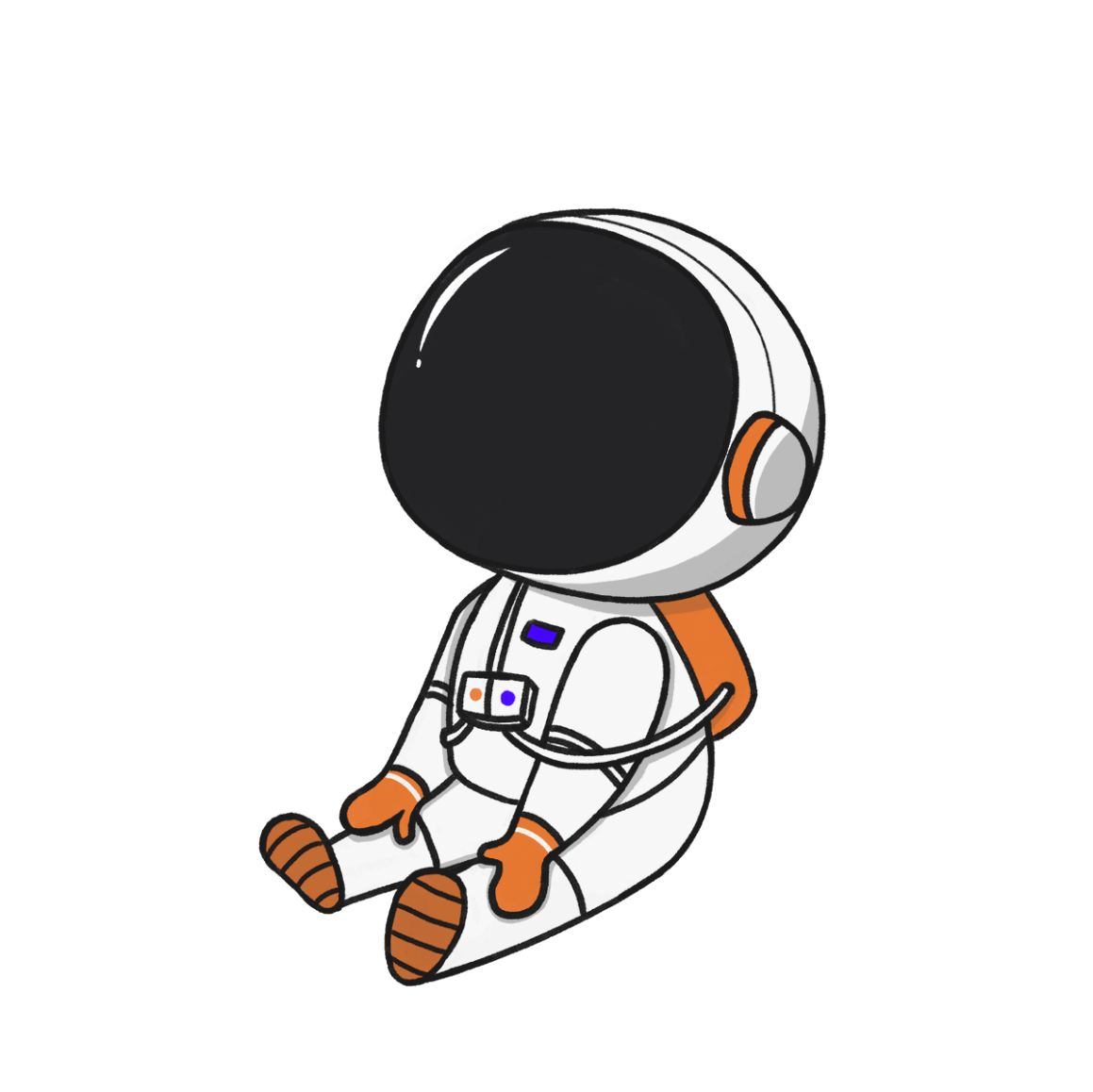 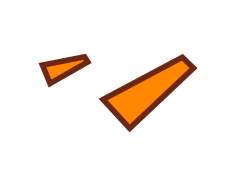 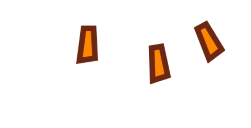